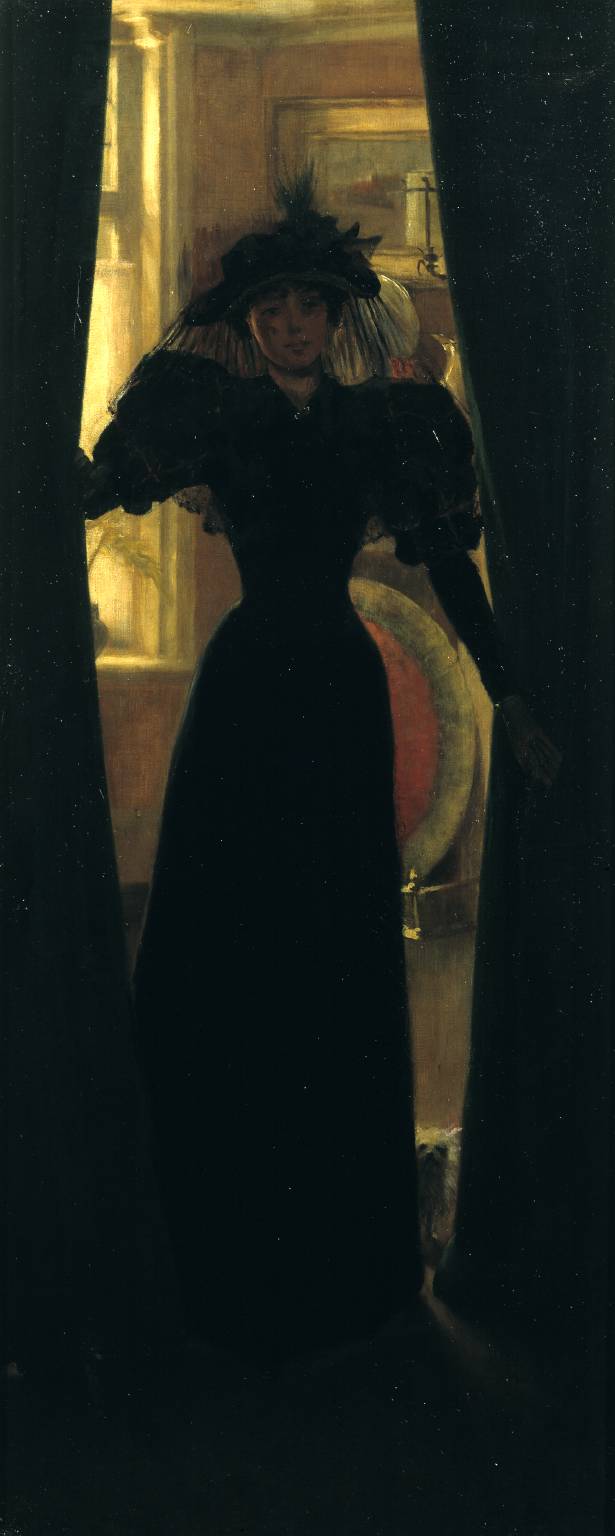 Kerr, The Visitor (1905)
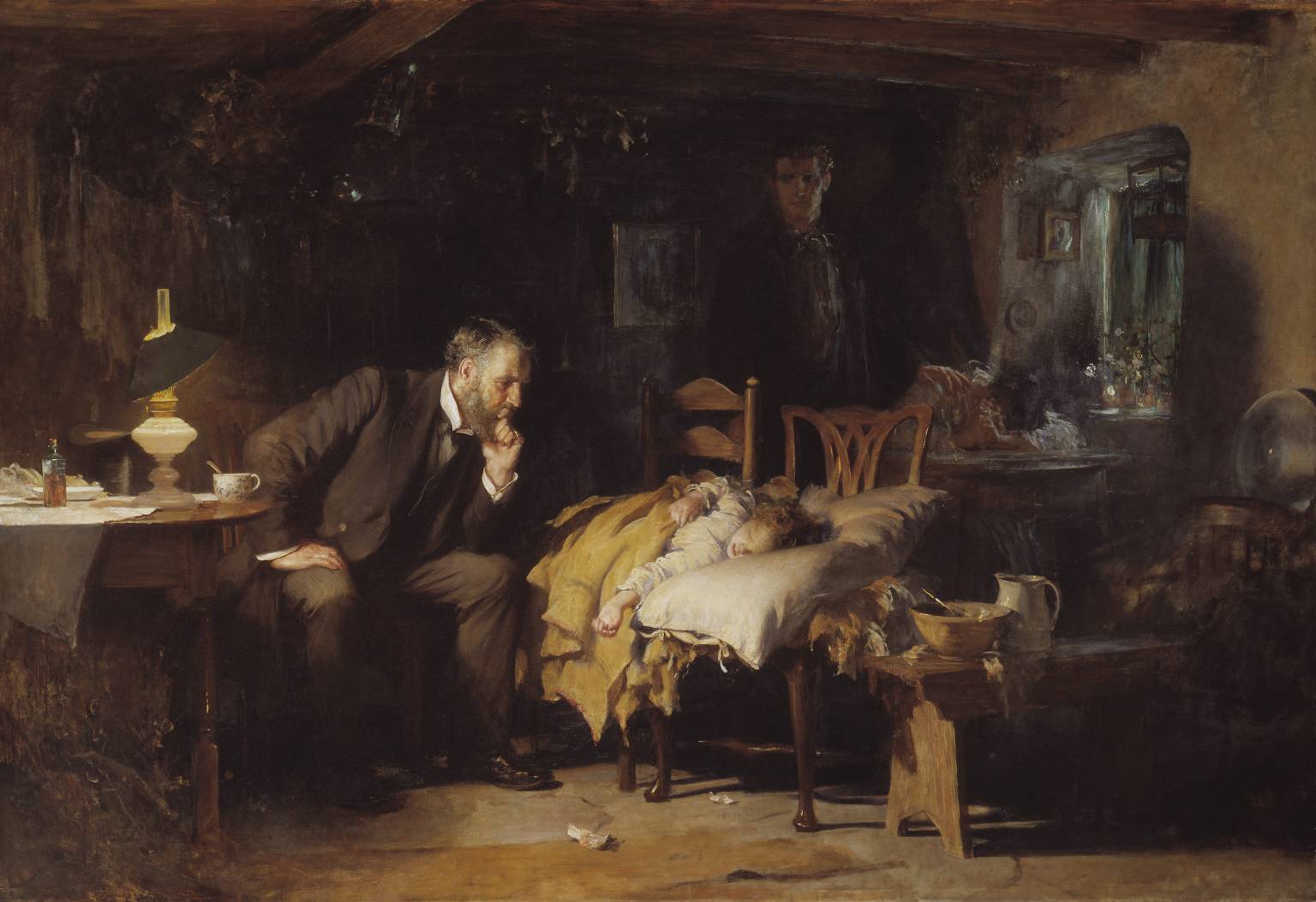 Fides, The Doctor (exhibited 1891)
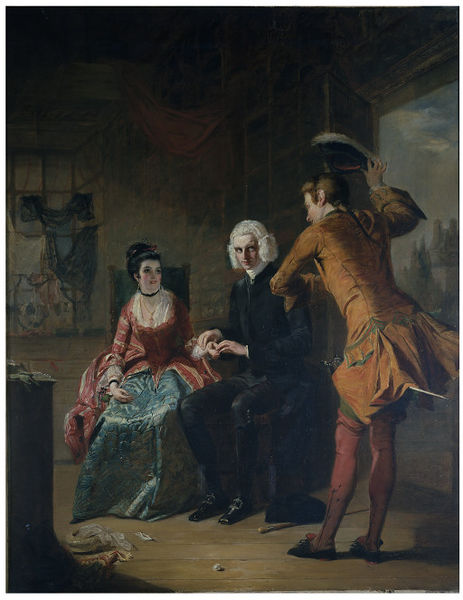 Frith, Scene from A Sentimental Journey (1841)
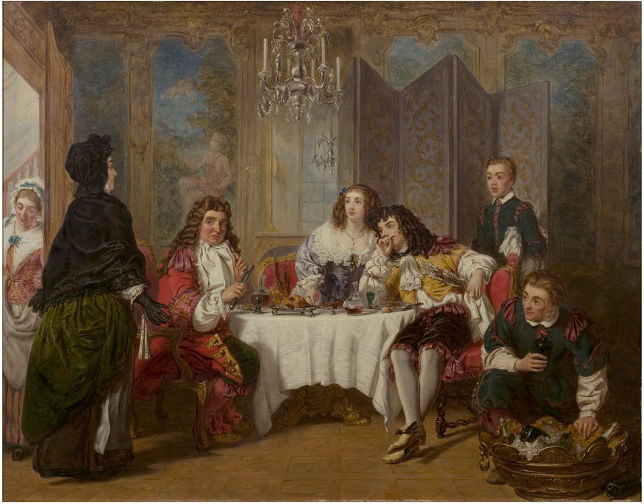 Frith, Scene from Le Bourgeois Gentilhomme: Madame Jourdain Finds her husband entertaining Dorimene and Dorante (1860)
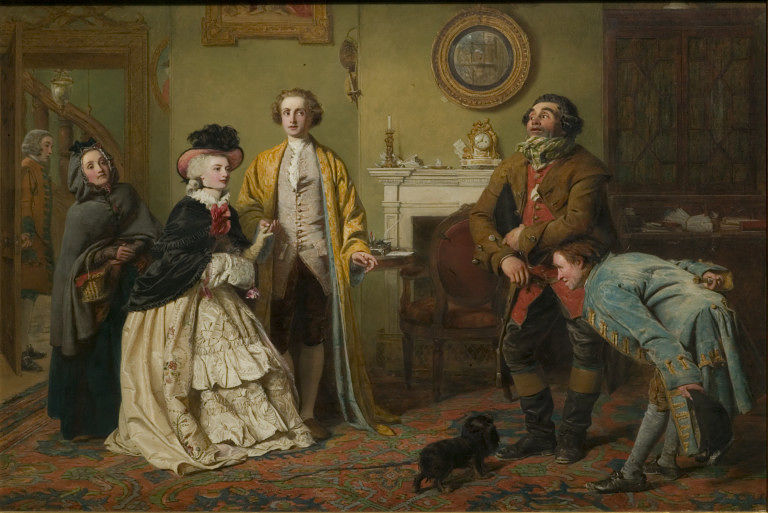 Frith, Mr Honeywood Introduces the Bailiffs to Miss Richland as his Friends; Goldsmith’s ‘The Good-Natured Man’. Act III, Scene 1 (1850)
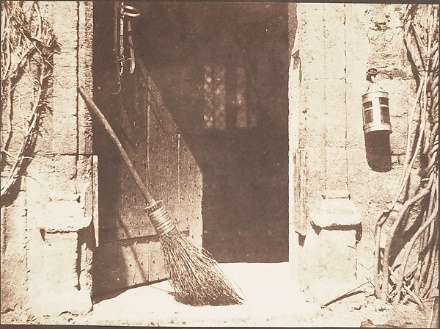 Talbot, The Open Door (1844)